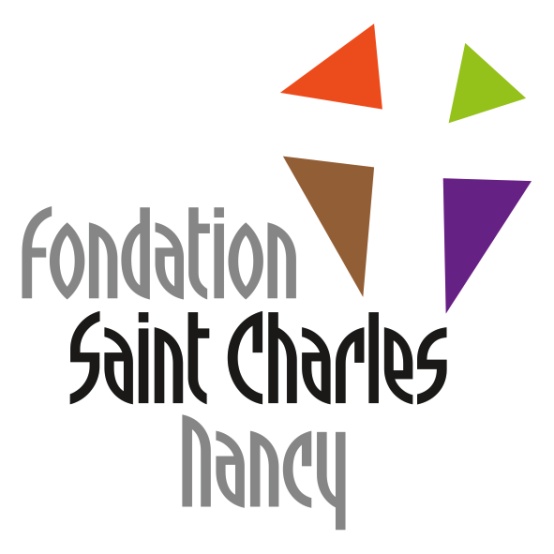 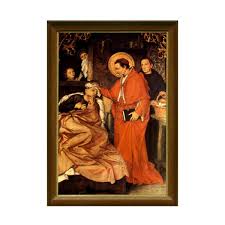 La création de la Fondation St Charles de Nancy
FNISASIC			Janvier 2016
Jean-René BERTHELEMY
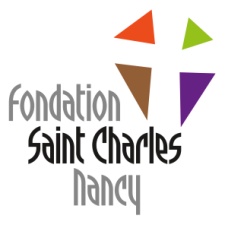 La congrégation
Congrégation Lorraine, née en 1652

Très impliquée dans le tissu sanitaire et médicosocial lorrain

Les sœurs de St Charles ont créé ou pris en gestion 120 établissements entre 1700 et 1900

Au 1er janvier 2016: 135 sœurs dans la congrégation: plus de 75 ans de MA
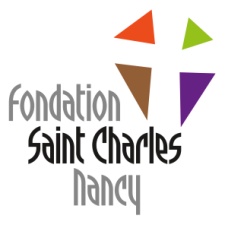 Un cheminement à retracer
La congrégation a longtemps géré ses établissements et services « en direct »:

Elle était à ce moment propriétaire ET gestionnaire
Les établissements étaient dirigés par des Sœurs
Puis elle a souhaité distinguer sa « vie propre » de la vie des établissements et services

Les associations de gestion sont nées de cette volonté au début des années 80

Face à la complexification de la réglementation et de la tarification
Face aux soucis juridiques de l’employeur
Face au vieillissement des sœurs, qui ne peuvent plus être sur le terrain autant qu’avant
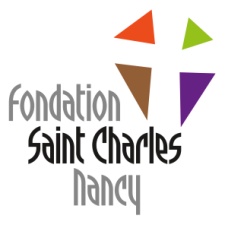 Le cheminement (2)
Les associations de gestion:

Deviennent donc l’employeur des salariés

Elles sont dépositaires des autorisations de fonctionnement

Elles occupent les locaux:
Soit comme locataires
Soit comme titulaires d’un bail à construction
Soit dans une formule mixte

La congrégation reste propriétaire des locaux. Elles est très présente dans les CA

La congrégation garantit souvent les emprunts des associations de gestion titulaires d’un bail à construction

Elle consent des loyers modérés aux associations locataires
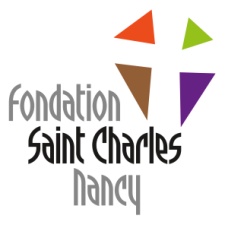 Le cheminement (3)
Le système fonctionne, plutôt bien

Pour autant:

Le nombre des sœurs continue à diminuer
Le système associatif révèle, ici ou là, ses fragilités
La recomposition du secteur semble engagée (loi HPST)
La gestion de l’immobilier devient complexe pour les sœurs
La FNISASIC est une instance de réflexion utile

Une nouvelle formule est donc recherchée, à partir de 2009, pour:

Sécuriser l’œuvre dans la durée, et lui permettre de « résister » à la diminution du nombre des sœurs
Diminuer le nombre de sœurs nécessaires pour participer à la gestion
Consolider le périmètre « St Charles »
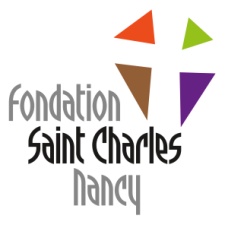 La FONDATION
Solution retenue parmi d’autres pour sa résistance dans la durée:
Statuts très stables
La RUP protège l’outil et le patrimoine
Intègre propriété des locaux ET gestion des établissements

Solution qui doit permettre de réaliser autrement ce que la présence physique des sœurs réalisait auparavant

La Fondation n’est pas d’abord un outil de gestion: elle traduit la volonté de pérenniser une œuvre et d’en nommer la source
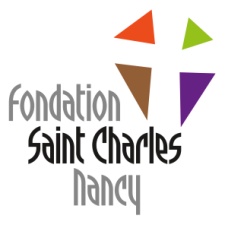 Les grandes étapes
Fin 2009: les associations de gestion votent la décision de participer, avec la congrégation, à la création de la Fondation.

Mise en route du travail sur les statuts, le RI, les modes de travail à mettre en place

Rencontres des sœurs au cours de leurs séjours à la Maison Mère

Décembre 2011: autorisation du Vatican, puis des évêques de Nancy et St Claude

Juin 2012: le chapitre de la congrégation vote le projet à l’unanimité

Octobre 2012: les associations de gestion votent en AGO et AGE les demandes de transfert des autorisations, le transfert actif-passif, la modification de leurs statuts
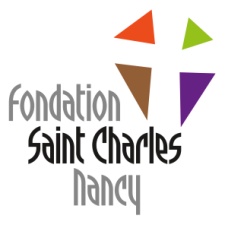 Les grandes étapes
Juillet 2013: le dossier complet est déposé au ministère de l’intérieur

Juin 2014: la préfecture de Meurthe et Moselle fait part de la publication du décret de reconnaissance de la Fondation

Octobre 2014: le CA de la Fondation est réuni pour la première fois.

Janvier 2015: transfert des autorisations
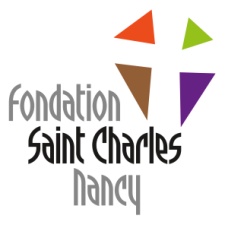 Les bases juridiques
Une Fondation ne procède pas de ses membres, mais de ses statuts et de sa RUP

Elle ne peut pas modifier ses statuts sans accord formel du ministère de l’intérieur…

Elle peut recevoir des dons et des legs exonérés de droits de mutation

Elle dispose d’une personnalité juridique totale
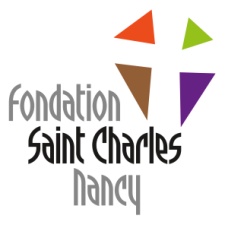 Les bases juridiques
La Fondation est donc aujourd’hui:

Propriétaire de l’immobilier et du foncier: l’outil de travail

Employeur des salariés des établissements et services

Détenteur des autorisations de fonctionnement
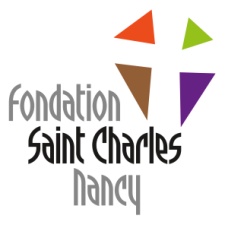 Gouvernance
La Fondation est administrée par un Conseil d’administration:

4 membres fondateurs

4 personnes qualifiées

3 partenaires institutionnels

3 amis de la Fondation


1 commissaire du gouvernement: Mr le Préfet
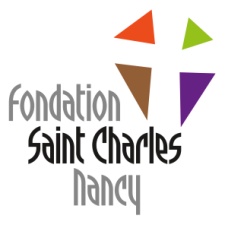 Statuts
La Fondation Saint Charles se veut fidèle à la mission et à l’œuvre de la Congrégation des Sœurs de Charité de Saint Charles. Elle veut porter cet héritage, le faire vivre, le développer, notamment au travers des Établissements et Services. 

						Préambule des statuts
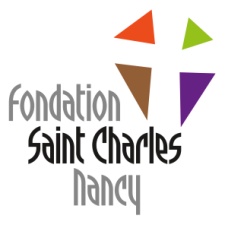 Statuts
La Fondation a donc pour but : l’accueil, l’hébergement et l’accompagnement des personnes âgées qui lui sont confiées, ainsi que toute autre forme d’activité sanitaire, sociale, médico-sociale, éducative
 
Le tout selon l’esprit et le charisme de la Congrégation, tels que rappelés dans ses différents textes fondateurs. 

La Fondation agit en référence à la Doctrine Sociale de l’Église.
Article 1 des Statuts
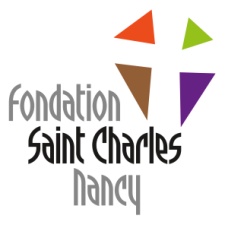 Organisations techniques
Chaque établissement ou service continue à être « tarifé » de façon autonome

Il dispose donc de son propre budget

Le siège s’inscrit comme un système « ressources » avec 2.6 ETP

Le budget global de la Fondation est donc égal à la somme de tous les budgets, établissements et siège
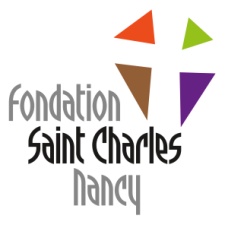 Organisations techniques
Chaque directeur d’établissement ou de service: 
Gère son budget
Recrute ses collaborateurs et anime les IRP
Engage les dépenses et collecte les produits liés à l’activité
Participe au travail du CODIR (comité de direction)

Il rend compte de son action au CA de la Fondation et au DG
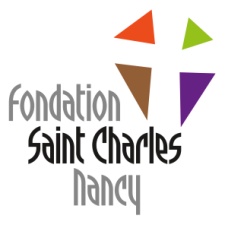 Des convictions
S’enraciner dans 360 ans d’histoire peut aider à répondre aux questions d’aujourd’hui

La vision de la personne humaine développée par la foi de l’Eglise catholique peut fournir du sens à notre travail d’aujourd’hui, que nous soyons croyant ou non

Dans un contexte complexe et incertain, nous avons besoin de boussoles fiables
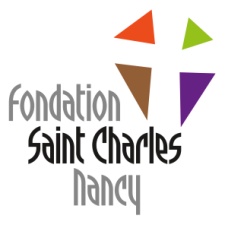 360 ans d’histoire
La congrégation a dû à la fois changer, s’adapter, subir, inventer, sans renoncer à ses convictions ni à son identité

Elle a dû adapter ses organisations et ses fonctionnements en fonction des besoins à prendre en compte

Elle a su, aussi, passer la main et s’entourer de compétences « externes » sans changer la mission ni le charisme
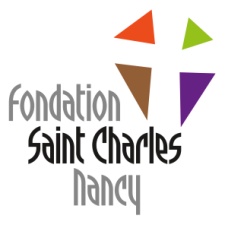 Rôle des communautés
Un travail a été entrepris en « interne » de la congrégation

A propos de la TRANSMISSION

A propos du CHARISME

A propos du TEMOIGNAGE

A propos de l’ACCOMPAGNEMENT
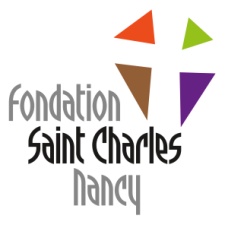 TRANSMETTRE
Dans la suite logique d’un travail d’éducation: on transmet à ses enfants, à ses héritiers, à ses successeurs

Celui qui transmet le décide, ne le subit pas, sinon, il ne transmet pas: il abandonne

Dans tous les cas, un travail de « lâcher-prise » est nécessaire: je ne peux pas à la fois transmettre et garder, confier et me méfier

Parce que la transmission n’est pas inscrite dans la sphère de la reproduction, mais dans celle de la continuation d’un chemin
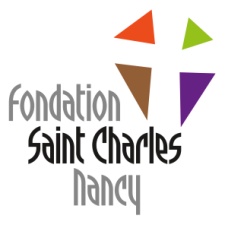 CHARISME
Il convient d’articuler le charisme « propre » et le charisme de l’Eglise développé par la congrégation

Autrement dit, on n’est pas « propriétaire » d’un charisme comme on est propriétaire d’un immeuble ou d’un terrain

Il convient aussi, en la matière, de ne pas mélanger l’essentiel et l’accessoire, le message et le messager…

Il est important de réfléchir à la place des laïcs dans la mise en œuvre du Charisme d’une congrégation: salariés, associés, amis… ???
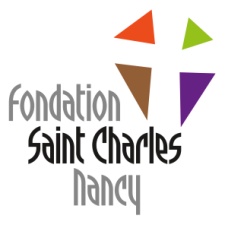 TEMOIGNAGE
Beaucoup de choses sous ce terme:
Récit, comme dans les Actes ?
Catéchèse ?
Pastorale?

En tout cas, témoigner, c’est aussi écouter, aller vers, considérer, reconnaitre, aimer

Non pas montrer qu’on est les meilleurs, mais montrer à l’autre qu’il peut être meilleur

En n’oubliant pas que la Foi est un don de Dieu
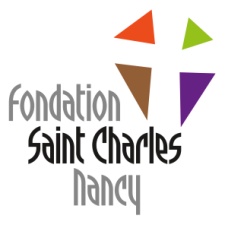 ACCOMPAGNEMENT
Le fait de faire route avec

Le fait de donner du sens

Le fait d’être là, dans la fidélité, au service

Pour rappeler qu’Un Autre est là, lui aussi
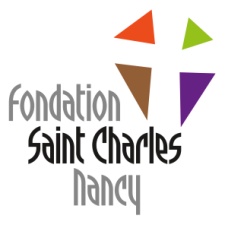 Des invitations à lancer
Tous les acteurs de nos établissements:

Salariés
Résidents
Bénévoles
Familles
Sont invités à entrer dans ce projet

Chacun(e) peut y trouver sa place
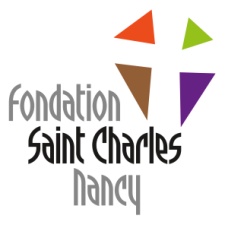 Invités à quoi?
A faire vivre un héritage qui nous est confié

Dont nous sommes responsables et qui ne nous appartient pourtant pas…
« Nous n’héritons pas de la terre de nos parents … Nous empruntons la terre de nos enfants »

A écrire notre page d’histoire dans un livre qui en compte beaucoup d’autres

A profiter, professionnellement et humainement, d’un don qui nous est fait
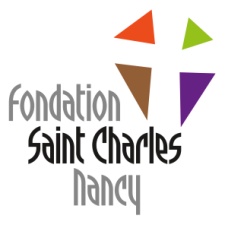 Invités comment?
Un travail spécifique avec les cadres et responsables de service

Inventer des outils spécifiques adaptés à chaque « public »

En organisant des temps de rencontre avec les communautés présentes

Des temps de célébrations à imaginer
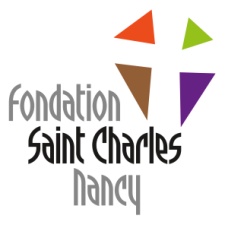 Conclusion
Nos établissements sont aujourd’hui des « terres de mission »: osons les aborder comme tels

La Bonne Nouvelle est pour tout le monde: nous en sommes responsables

L’histoire n’est pas finie… et il reste des acteurs pour l’écrire: entrons en conversation…